NOGRR255

IBRWG

Stephen Solis – Principal, System Operations Improvement


December 8th, 2023
FERC Order 901
85 Pursuant to section 215(d)(5) of the FPA, we adopt the NOPR proposal to direct NERC to include in the new or modified Reliability Standards technical criteria to require registered IBR generator owners to install disturbance monitoring equipment at their buses and elements, to require registered IBR generator owners to provide disturbance monitoring data to Bulk-Power System planners and operators for analyzing disturbances on the Bulk-Power System, and to require Bulk-Power System planners and operators to validate registered IBR models using disturbance monitoring data from installed registered IBR generator owners’ disturbance monitoring equipment.166 We agree with NERC that updating Reliability Standard PRC-002-2 to apply to registered IBRs for disturbance monitoring data collection, including recording sequence of events, digital faults, synchronized phasor measurements, inverter oscillography, inverter and plant-level fault codes, and data retention, could be one way to accomplish this directive. We further agree with the findings in NERC reports (e.g., a lack of high-speed data captured at the IBR or plant-level controller and low-resolution time stamping of inverter sequence of event recorder information has hindered event analysis) and direct NERC through its standard development process to address these findings.167
2
FERC Order 901
86 As a general matter, we agree with ACP/SEIA regarding the need to balance the burden to generator owners of collecting and providing data collected by disturbance monitoring equipment with the benefit of that data to reliability. Thus, in developing the directed data collection requirements, we direct NERC to consider the burdens of generators collecting and providing data, while assuring that Bulk-Power System operators and planners have the data they need for accurate disturbance monitoring and analysis.168 Likewise, regarding CAISO’s request that the Commission direct NERC to consider requiring registered IBRs to provide additional data, we agree that such data collections may be warranted, and direct NERC to consider through its standards development process whether additional IBR data points (e.g., telemetry collections or other automated platform integrations) are needed to further enhance real-time visibility of Bulk-Power System operations. 

229  …… NERC must also submit, by November 4, 2024, new or modified Reliability Standards that require disturbance monitoring data sharing and post-event performance validation for registered IBRs (section IV.B.2.). …..

230 …… We decline to extend the three-year staggered approach to a five-year staggered approach as requested by Bonneville due to the pressing nature of the Commission’s concerns discussed above, such as IBR momentary cessation occurring in the aggregate today that can lead to instability, system-wide uncontrolled separation, and voltage collapse.
3
NOGRR 255 – High Resolution Data Requirements
Should align with or exceed NERC Reliability Standards (PRC-002, PRC-028)
May graybox the IBR unit monitoring locations until PRC-028 passes to allow NOGRR 255 to progress as this seems most challenging to meet.
ERCOT has and continues to recommend IBRs turn on inverter level oscillography, fault recording or SOE recording for troubleshooting.
Should align with or exceed IEEE-2800-2022 Table 19 where appropriate.
Latest draft of PRC-028 is lower than what IEEE 2800 requires but may still be sufficient. (e.g. 64 samples/cycle vs 128, 2 sec FR record vs 5 sec)
Recognizes the need for DME at some load locations due to load trip events.
ONCOR proposed coordination between ERCOT and TOs to work out best location physical location.
Allows sufficient time to install new or modify DME equipment
ERCOT proposed 18 months has been asked to extended to various longer timelines. 
ERCOT may propose a compromised timeline that reflect urgency and recognizes volume. 
Requires PMU streaming to ERCOT for specified locations
ONCOR struck language due to CIP concerns, ERCOT to revisit in future NOGRR
4
NOGRR 255 – High Resolution Data Requirements
Structure changes meant to better segregate requirements for different DME 
Some improvements and errors addressed which ERCOT is comfortable with.
IBR DME requirements separated into Section 6.1.4 similar to NERC’s proposed separation of  PRC-028 from PRC-002.
Implements maintenance or testing requirements to proactively ensure availability of DME data.
Some MPs propose 90 days vs 30 days on testing and repair.  ERCOT does not oppose the 90 days for testing but proposes to maintain 30 days on repair since MP can notify ERCOT if it will take longer than 30 days with mitigation timeline and still be compliant.
Some MPs propose longer periods to provide data and shorter retention times which is contrary to the need. ERCOT proposes that providing data within 10 days if the retention period is desired to be 20 days to allow for sufficient time to repull data for data retrieval errors commonly seen.
5
Questions
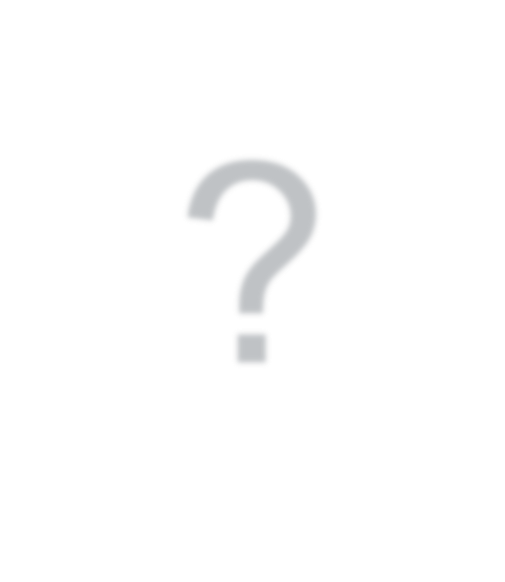 ?
6